A survey of the groceries supply chain
Stephan Shakespeare 
Chief Executive Officer and Co-Founder
Survey details
The GCA commissioned YouGov to survey the groceries supply chain

It was live from 8th to 26th May 2014

The survey received 574 responses
46 from Trade Associations
381 from Direct Suppliers
147 from Indirect Suppliers
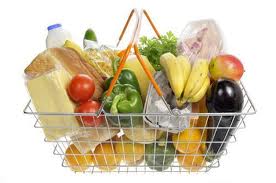 2
About those who participated
Who took part?
4
Q1. Please tell us which organisation of organisation you are responding on behalf of. Base: 617
Q2. What products do you supply across branded and own label types? Base: 381 direct suppliers and 147 indirect suppliers
Q2a. What categories do you represent? Base: 40 - trade associations
Suppliers characteristics
5
Q18. Number of employees (308); Q19. Turnover (308); Q19a. Is the head office based … (300); Q19b. And where are you personally based? (300).
Which retailers supplied?
6
q3. To which of these retailers do you currently supply groceries? (multiple) Base: 357 direct suppliers only
Awareness of Code and GCA
Awareness of and familiarity with the Code
Varies significantly with supplier size – 25% of Micros unaware, 10% Large.
26% of Large suppliers ‘very familiar,’ 4% of Micros
8
Q3a and Q3b. Are you aware of the Groceries Supply Code of Practice (the Code)? How familiar or not are you with all the elements of the Code? Base: Trade Associations (41); Direct Suppliers (354); Indirect Suppliers (129).
Awareness of and familiarity with the GCA – role and responsibilities
Varies significantly with supplier size – similarly to awareness of the Code.
32% of Micros unaware of the GCA, 20% of Large.
5% of Micros very familiar, 26% of Large suppliers.
9
Q4a and Q4b. Before this survey were you aware of the Groceries Code Adjudicator (GCA) and its role and responsibilities? How familiar or not are you with the GCA’s role and responsibilities? Base: Trade Associations (38); Direct Suppliers (347); Indirect Suppliers (126).
The GCA’s Critical Success Factors
Direct suppliers especially keen on creation of collaborative culture

Indirect and Trade Associations rate supply chain efficiency as more important.

Trade Associations highlighted arbitrations as important.
10
Q5a. How will you judge that the GCA has been a success? Please tick up to 4. Base: trade associations (27); Direct suppliers (230); indirect suppliers (90).
Summary (1) – The Code and the GCA
Overall – 84% are aware of the Code, 72% the GCA
Awareness varies by supplier size with the smaller ones less likely to be aware and familiar with both.
Two-thirds of trade associations and direct suppliers are ‘very’ or ‘quite’ familiar with the Code, this contrasts with 42% of indirect suppliers.
68% of trade associations are ‘very’ or ‘quite’ familiar with the GCA, the same is true for half of direct and indirect suppliers.
Critical success factors should be: 
Culture change to collaborative approach;
Feeling able to raise issues with retailers;
Greater influence for suppliers; and
Supply chain efficiency.
11
Experience of issues and raising issues with the GCA
Issues categorised by the Code: Which issues have they experienced?
Medium / Large suppliers experience more issues of course. 

28% of Micros have no issues.

48% of Large suppliers have variation of supply agreements; 44% - delay in payments. 

15% had just 1 of these issues. 

32% had 5 or more of these issues.
13
q6a. During your contract period, and since June 2013 have you experienced any issues with retailers that are covered by the Code areas below? Please don’t include any of these that you had agreed to at the start of the contract period. (multiple) Base: 303 direct suppliers only
Aspects of retailer practice that have the most significant negative impact (1): Payments, prices, deductions, charges
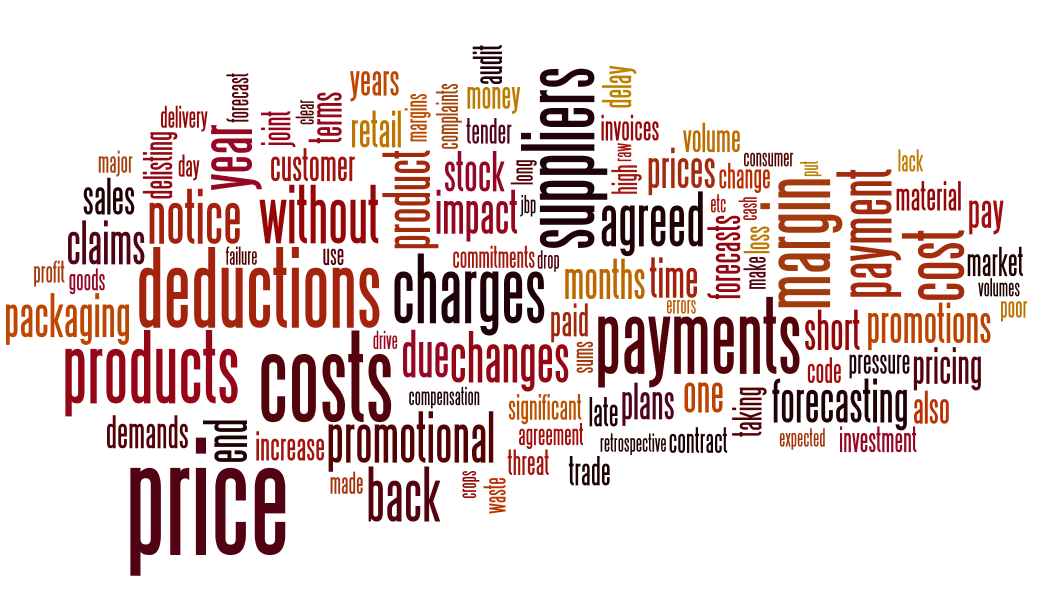 14
Q6b. What areas of retailer business practices / behaviour have the most significant negative impact on your business in the last 12 months? (open)
Aspects of retailer practice that have the most significant negative impact (2): Payments, prices, deductions, charges
“Late payment for specious reasons. Renegotiation of contract under threat of "consequences" post signing. Requirement for extra contribution to margin. Expectation for compensation to maintain margin as a result of retailer reducing the shelf price.”
“(1) Auditing of prior years to claim payments for promotional and other activity - anything up to 6 years; (2) unilaterally imposing charges for customer complaints etc. (3) inaccuracies in forecasting”
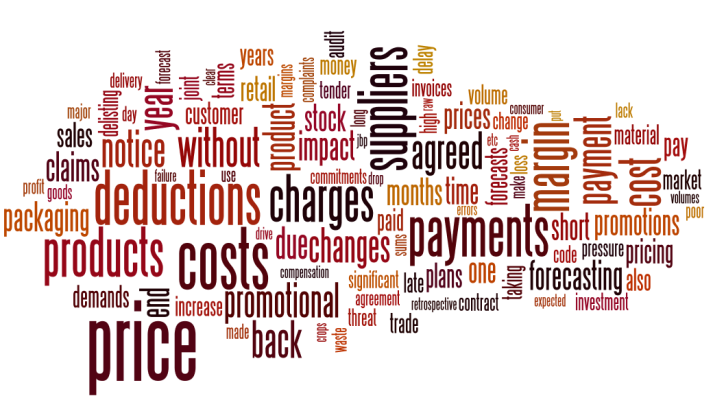 “Disputing or delaying payment of genuine invoices for >120 days and then looking to trade them away in year end negotiations has become common place. Doing deals that involve upfront cash payments for growth commitments that do not materialise.”
“The worst is creating new high charges and then emailing account manager and then taking the money without prior agreement from our account. I believe this is also being used to fill gaps in their sales performance.”
15
Q6b. What areas of retailer business practices / behaviour have the most significant negative impact on your business in the last 12 months? (open)
Examples of issues that GCA had heard about recently: Which issues have they experienced?
Medium / Large suppliers experience more issues of course. 

24% of Micros have not experienced any, 10% of Large.

31% experienced just 1 of these.

32% experienced 5 or more of them.
16
Q6c. We have heard that the following issues have affected some suppliers. Have you experienced any of these issues in the last 12 months? (multiple) Base: 278 direct suppliers only
Would you consider raising issues with the GCA?
Smaller suppliers more likely to consider raising issues with the GCA than larger ones.
41% of Micro, 35% of Small, 41% of Medium, 31% of Large suppliers.
17
q4c. Would you consider raising any issues you have about groceries supply with the GCA? Base – only those aware of the GCA: trade associations (28); direct suppliers (242); indirect suppliers (94).
Why wouldn’t suppliers raise issues with the GCA?
Smaller suppliers not sure their issues are important enough, Larger suppliers more concerned about retribution or think they can handle themselves. 

From another angle: 20% of all Large suppliers aware of GCA fear retribution if they raised an issue.
18
Q5. If you have issues about grocery supply but don’t want to follow these up with the GCA is this because … (multiple). Base: (51) all aware of the GCA but wouldn’t raise issues.
Have or know where to find the details of the Code Compliance Officer (CCO)?
19
q9. For which of the following retailers do you have (or know where to find) the contact details of the CCO? Base: as indicated per retailer, direct suppliers only
Ever raised an issue?
18% of Micro, 20% Small, 19% Medium, 28% Large.
20
q10a.Have you ever raised an issue about compliance with the Code to a buyer? (base: direct suppliers 259)
q10b_1 and q10b_2. Raised an issue between Feb 2010 and June 2013? Between July 2013 and Now. (base: all direct suppliers 259).
Q11. For which retailers have you raised an issue with compliance with the Code? (base: direct supplier having raised an issue – 60)
Summary (2) – Issues experienced
Four out of five suppliers have had a Code related issue, a third have had 5 of more of the categories of issue.
Variation of supply agreements, unjustified charges for customer complaints, contributing to marketing costs, delays in payment and forecasting errors are the leading issues.
Four out of five have experienced other related issues, the leading ones being: 
Incorrect deductions from invoices and incorrect requests for payments and charges.
Half of suppliers are unsure about whether they would raise an issue with the GCA – 61% of trade associations said they would. 
23% of suppliers had raised an issue in the past.
21
Supply Agreements
Have a written supply agreement with these retailers?
21% of Large suppliers do not have a written supply agreement with any retailers.

This is the case for 42% of Micros.
23
q7a. For which, if any, of these retailers do you have a written supply agreement? (multiple) Base: as indicated per retailer, direct suppliers only
Change in practice over time
Change in retailer practice over time
All
Trade associations
25
Q15a/b. How, if at all, do you feel the following retailers practice changed between Feb 2010 and June 2013 (when the Code became statutory) / July 2013 and now? Base: all, trade associations and indirect suppliers (all), direct suppliers (as indicated per retailer). Exc. Not sure.
Change in retailer practice over time: Suppliers
Direct suppliers
Indirect suppliers
26
Q15a/b. How, if at all, do you feel the following retailers practice changed between Feb 2010 and June 2013 (when the Code became statutory) / July 2013 and now? Base: all, trade associations and indirect suppliers (all), direct suppliers (as indicated per retailer). Exc. Not sure.
Overall assessment
Supplier perception of compliance with the Code
28
Q16. Overall, how well or not do you think retailers follow the Code? Exc. Not sure.
Summary (3) – Experience of retailers
Written supply agreements are reported to be in place by less than half of those responding. 
Thinking about the time since 2010 more feel that retailers practice has improved than worsened 
Larger suppliers feel that retailers are more compliant with the Code than smaller
Trade associations are more positive about compliance than the direct suppliers they represent 
Indirect suppliers believe that retailers are less compliant than the direct suppliers have experienced
29
“Independent investigations are required without causing companies to be identified. The key issues of unapproved deductions, illegitimate audit claims and drop and drive deductions could be simply outlawed and audited with significant penalties
“Retailers hide behind the GCA when it suits them BUT, there has definitely been an improvement versus the bad old days!”
Other comments
Comments made at this stage were diverse and often very specific to suppliers circumstances, but …
A couple mentioned Boots and Superdrug not being covered by the Code.
A few reported a disconnect between retailer senior management commitment and  reality on the front line of buying.
Some feel that retailers are using the Code to their advantage, others felt that things were improving.
A few mentioned that indirect suppliers are not protected / not as well protected.
“Retailers pay it lip service at a senior level but this does not flow through to the actions taken by their buying teams on a daily basis. However, within our business it usually feels a better long term relationship solution to try & work through non-compliance issues rather than escalate.”
“The GCA is starting to become effective and we may see retailers start to change their behaviour. However, it will take some time to truly understand whether the retailers have/will changed their practices.”
30
Q6b. What areas of retailer business practices / behaviour have the most significant negative impact on your business in the last 12 months? (open)